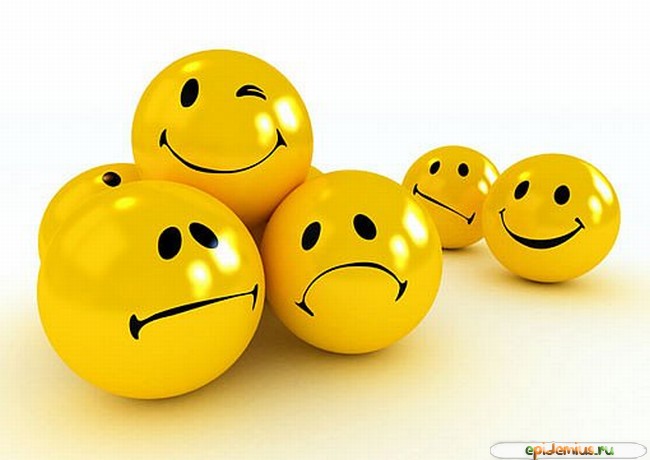 Емоції та настрій людини.
       Як покращити настрій
1 клас
Основи здоров’я
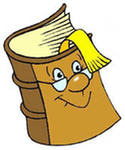 Словничок
Почуття — це те, що відчуває людина в різних ситуаціях. Це переживання , які викликають певні емоції.
Емоції – це реакція людини на те, що відбувається з нею і навколо неї.
Настрій – найтриваліший емоційний стан людини.
Міміка —  це рухи м’язів обличчя, що виражають почуття і психічний стан людини.
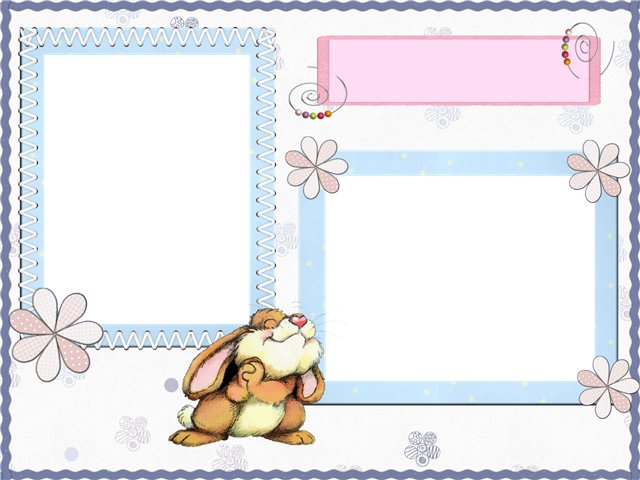 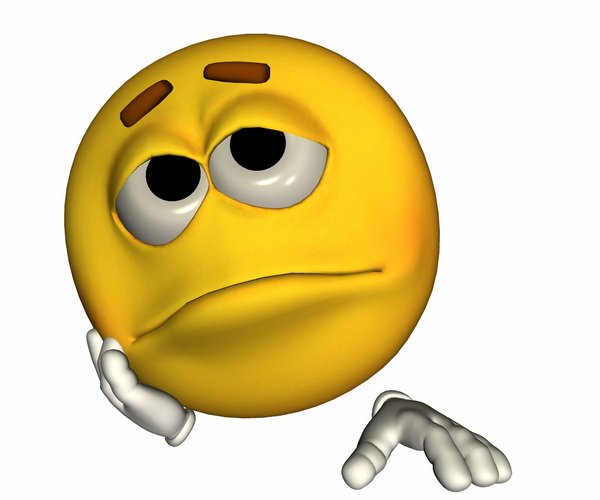 Види емоцій
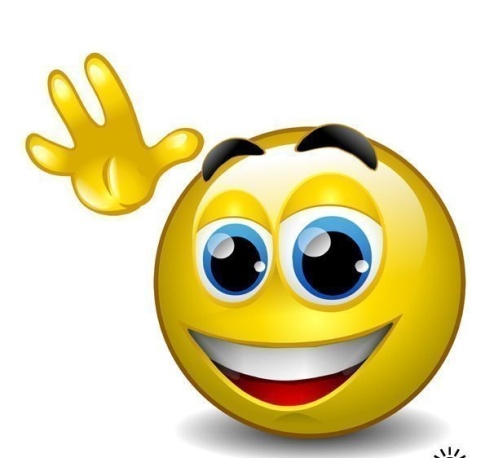 негативні
Спрямовують людину на подолання перешкод.
позитивні
Спонукають до  досягнення корисного результату
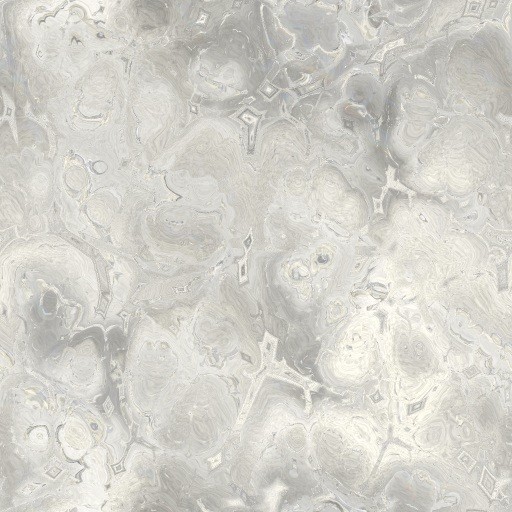 Гра ,, Червоні і сині ”
СПОКІЙ
ГОРДІСТЬ
ЗЛІСТЬ
ГНІВ
НІЖНІСТЬ
ЗАХОПЛЕННЯ
РАДІСТЬ
НЕНАВИСТЬ
УПЕРТІСТЬ
СТРАХ
ПОДЯКА
НУДЬГА
ВОРОЖІСТЬ
ЦІКАВІСТЬ
ЗАХВАТ
ОБРАЗА
УПЕВНЕНІСТЬ
БАЙДУЖІСТЬ
ЩАСТЯ
СТРИВОЖЕНІСТЬ
СОРОМ
- Червоні – це позитивні емоції, сині – негативні. Визначте колір запропонованих емоцій.
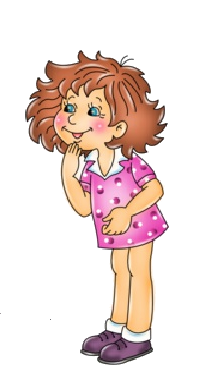 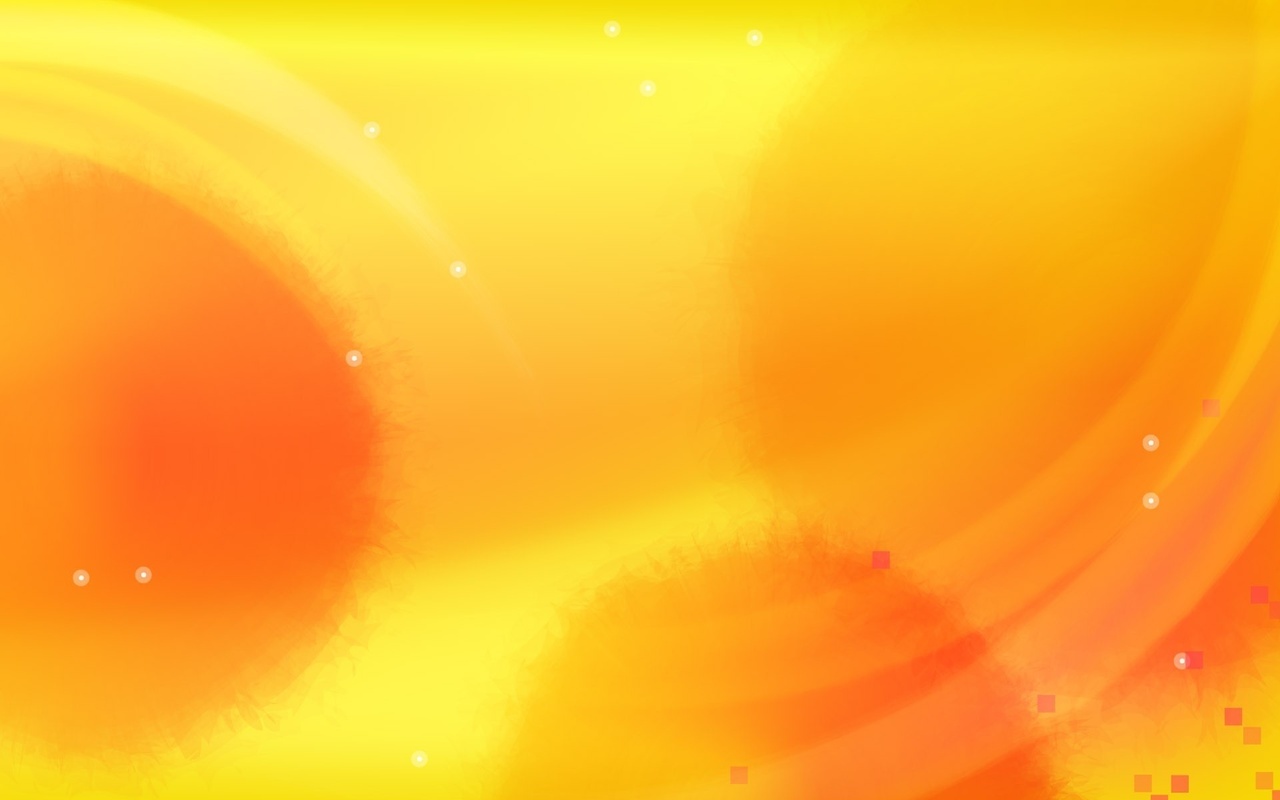 Ситуативні завдання
- Придумайте міркування до виділених слів
- Які емоції викликають у вас наступні міркування?
Слова для довідок:
Навіщо мені з ними дружити?
Упевненість
Зі мною ніхто не хоче товаришувати!
Розчарування
Заздрість
Наступного разу зроблю краще!
Радість
Батьки заборонили мені вийти погуляти.
Зневіра
Образа
Повторіть
мімічні прояви емоцій
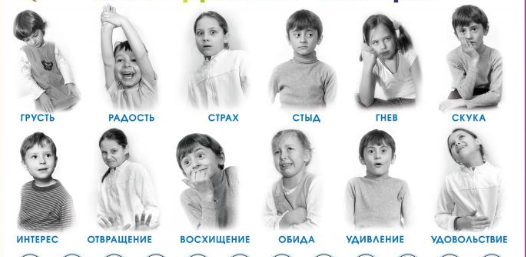 сором
сум
радість
страх
сором
гнів
нудьга
задоволення
захоплення
цікавість
образа
подив
огида
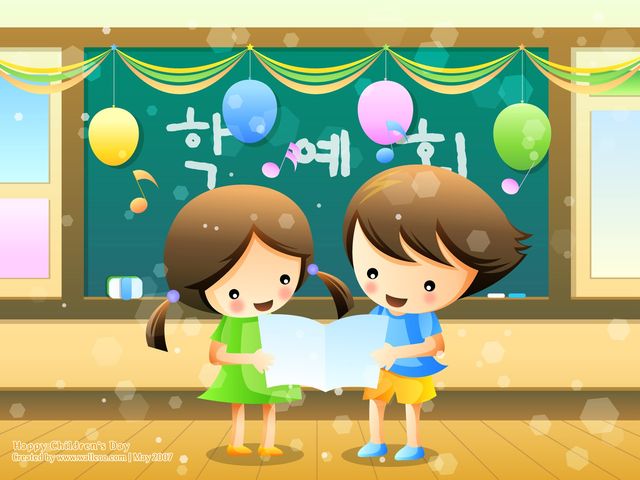 Обговорення проблемних питань
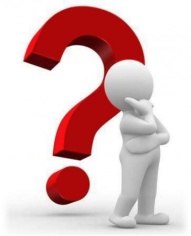 - Назвіть емоції, які, на вашу думку, сприяють зміцненню здоров’я, і ті, які його погіршують.
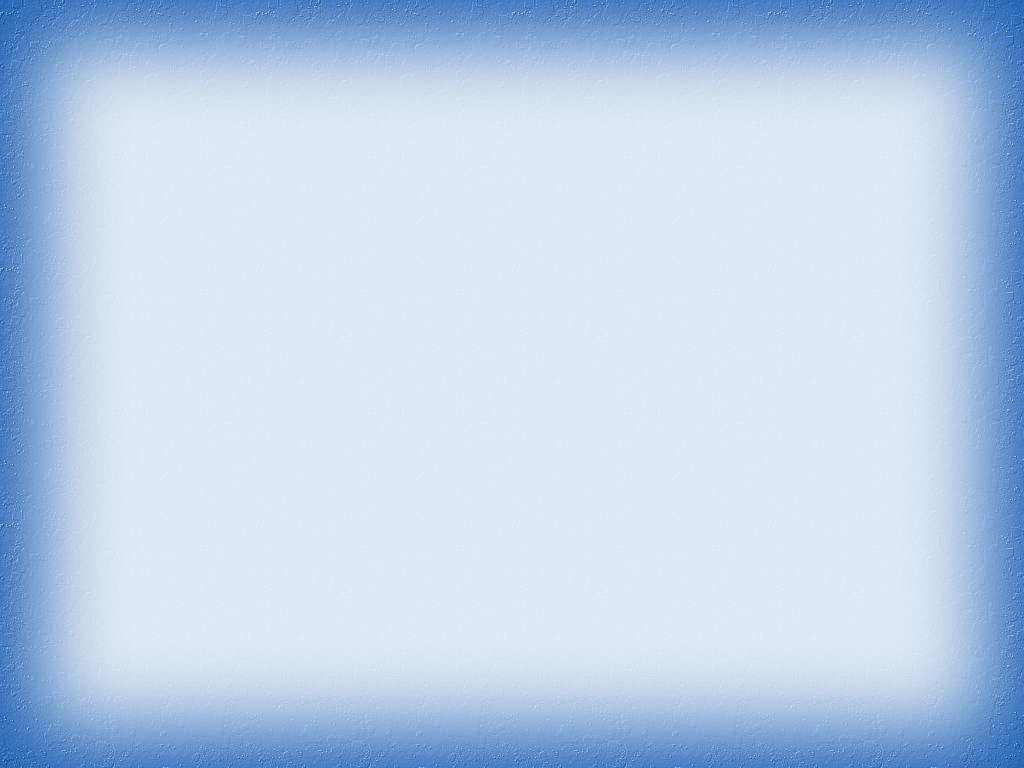 Гра ,, Розсипанка”
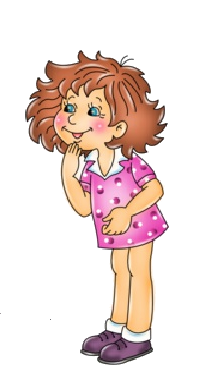 здоров’я.
страх
і
підточують
Смуток
- Складіть прислів’я. Як ви його розумієте?
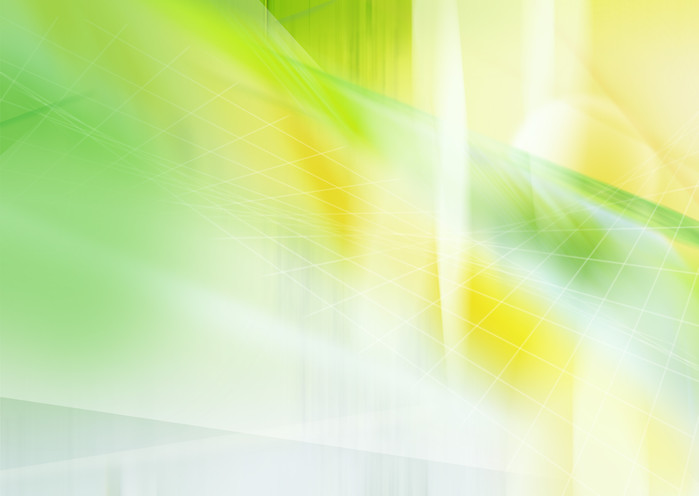 Гра 
,, Тренуймо емоції ”
3. Розсердьтеся, як:
Дитина, в якої забрали яблуко;
два цапки на мосту;
Людина, яку вдарили.
4. Злякайтеся, як:
Дитина, що загубилася в лісі;
Заєць, що побачив вовка.
Насуптеся, як:
осіння хмара;
сердита людина;
зла чарівниця.
2. Посміхніться, як:
кіт на сонці;
Буратіно;
хитра лисиця.
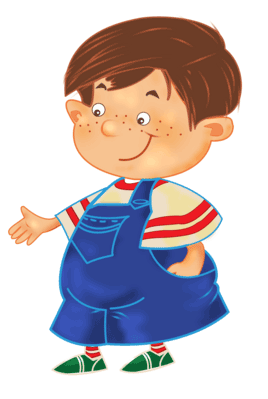 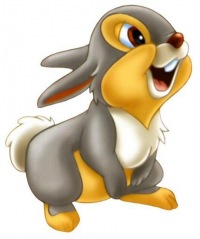 Гра – тренінг ,, Чарівна лікарня ”
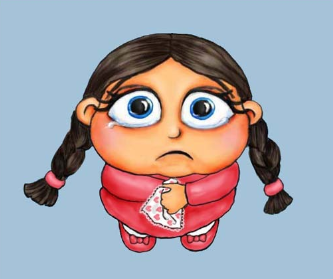 - Вам сьогодні
    не щастить.     
    Настрій поганий.
    Що робити?
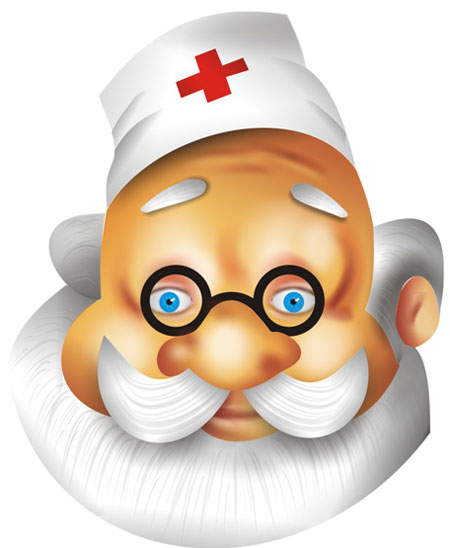 Поради лікаря
Намагайтеся пригадати щось приємне.
5. Намалюй карикатуру.
6. Умийся і ,, змий ” поганий настрій.
2. Перед дзеркалом зроби кумедну гримасу.
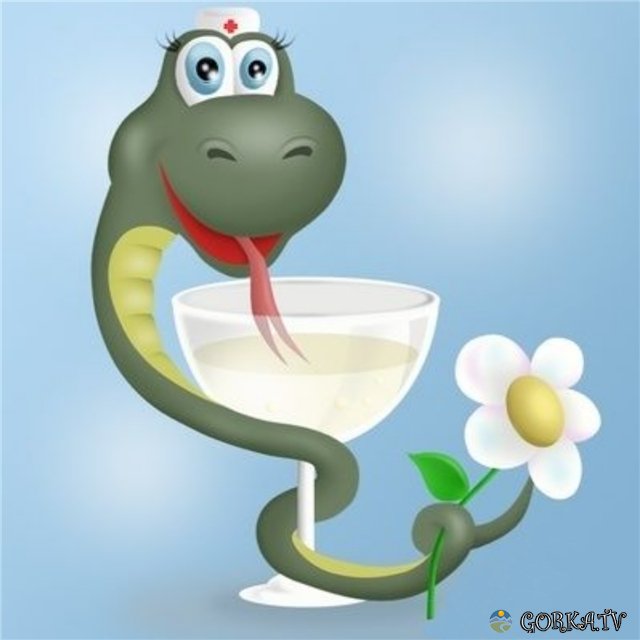 3. Послухай музику.
7. Назви себе пестливо.
4. Заспівай, потанцюй.
Гра – тренінг ,, Різний настрій”
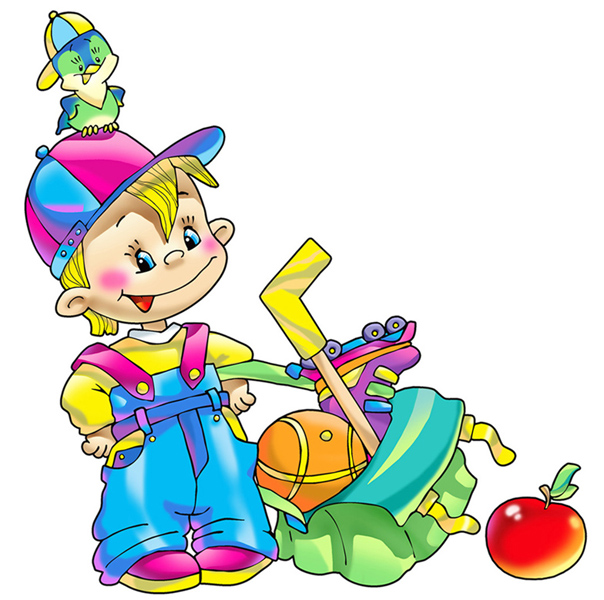 Наш Сашко бува веселий, Коли друзі всі в оселі.

Наш Сашко бува сердитий,
Коли лоб його набитий.

Наш Сашко сумний буває, 
Коли іграшки не має.
Наш Сашко, буває, плаче,
Коли хтось відніме м’ячик.

Наш Сашко , бува, хитрує,
Коли фокуси майструє.

А як його насварить - 
Він ображений стоїть.
Як незвичне щось побачить.
То дивується одначе.

А як чогось злякається – 
У кущі ховається.
(Учитель читає вірш, діти жестами та мімікою зображують відповідний настрій.)
Вправа на саморегуляцію
   ,, Візьми себе в руки”
Як тільки відчуваєш, що тебе щось дратує або хочеться кого-небудь стукнути,є досить простий спосіб довести собі свою силу: обхопи долонями лікті й сильно притисни руки до грудей – це поза стриманої людини.
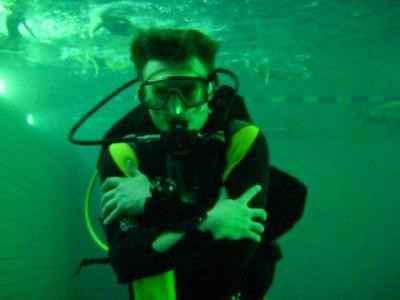 Будьте здорові!
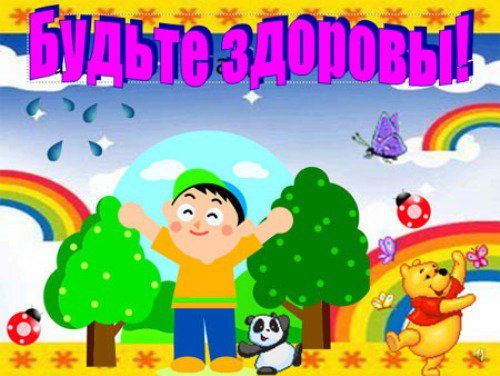 Дякую за увагу!